Технология беспроводных сетей WiFi
Основные элементы Wi-Fi сети
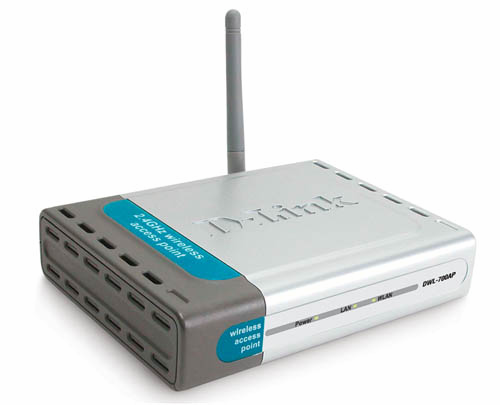 Режимы и особенности организации Wi-Fi сетей
Режим Ad Hoc
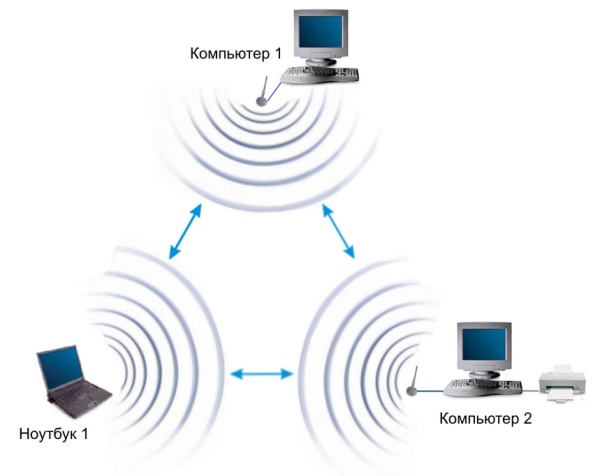 Режимы и особенности организации Wi-Fi сетей
Инфраструктурный режим
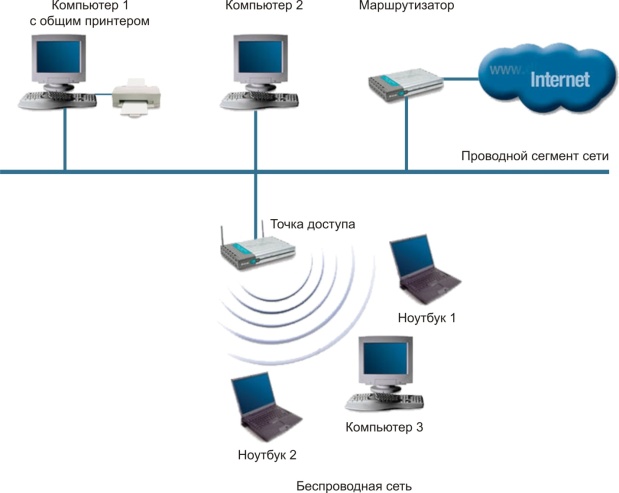 Режимы и особенности организации Wi-Fi сетей
Режимы WDS и WDS WITH AP
Мостовой режим
Мостовой режим между зданиями
Режим WDS with AP
Топология типа "шина"
Топология типа "кольцо"
Топология типа "звезда"
Режим повторителя
Режим клиента
Организация и планирование беспроводных сетей
Офисная сеть
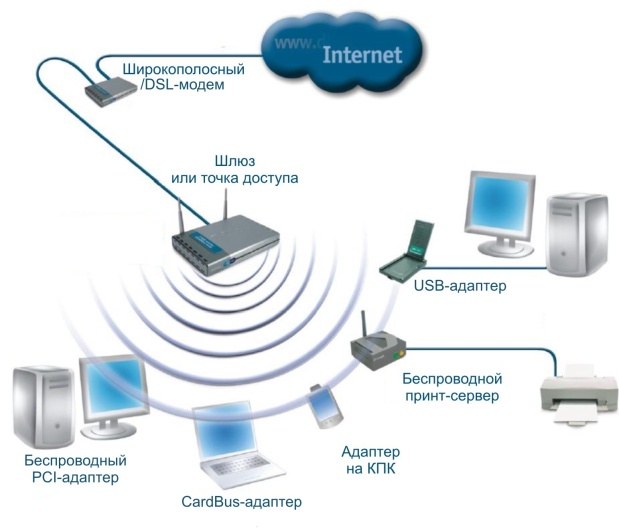 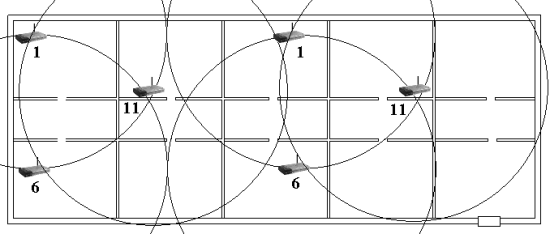 Расширение беспроводной сети
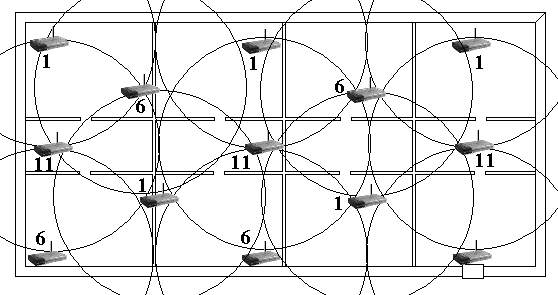 Расширение беспроводной сети с максимальной скоростью
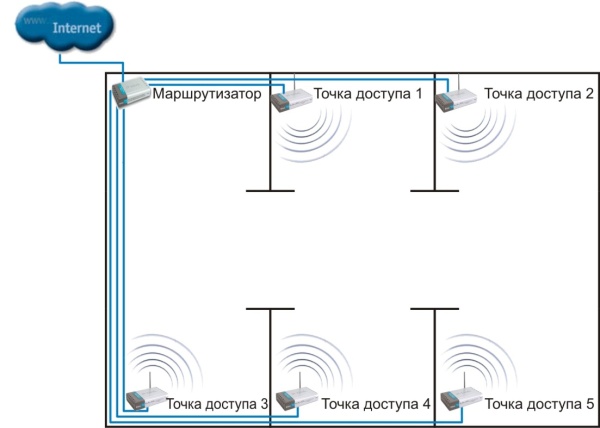 Объединение точек доступа через проводную инфраструктуру
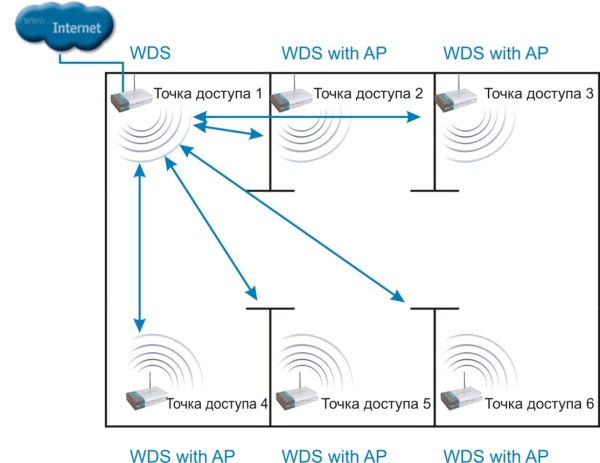 Объединение точек доступа с использованием расширенного режима WDS
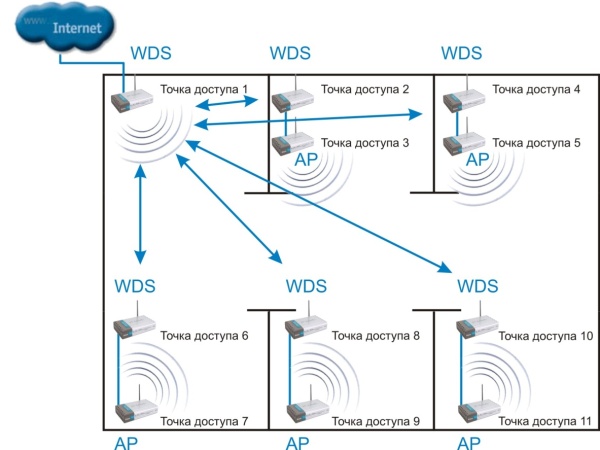 Объединение точек доступа с дополнительными точками
Роуминг
Сеть между несколькими офисами
Цели и задачи WiMAX
Архитектура WiMAX
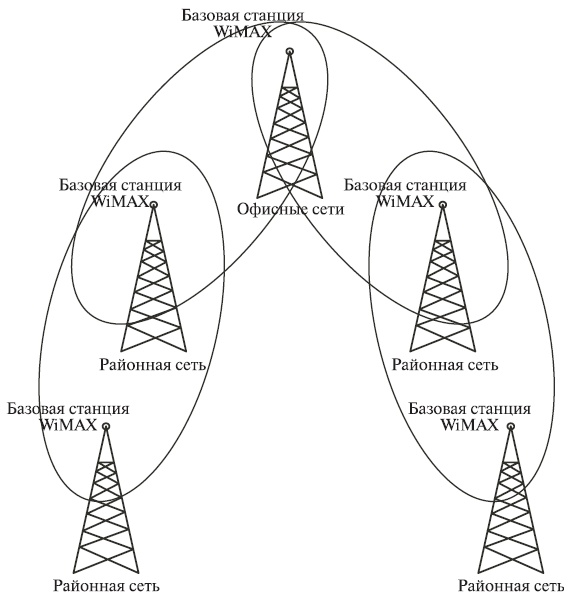 Покрытие WiMAX
Режимы работы
Стандарт 802.16e-2005 вобрал в себя все ранее выходившие версии и на данный момент предоставляет следующие режимы:
Fixed WiMAX - фиксированный доступ.
Nomadic WiMAX - сеансовый доступ.
Portable WiMAX - доступ в режиме перемещения.
Mobile WiMAX - мобильный доступ.
Fixed WiMAX
Фиксированный доступ представляет собой альтернативу широкополосным проводным технологиям (xDSL, T1 и т. п.). Стандарт использует диапазон частот 10-66 ГГц. Этот частотный диапазон из-за сильного затухания коротких волн требует прямой видимости между передатчиком и приемником сигнала (рис. 6.3).
С другой стороны, данный частотный диапазон позволяет избежать одной из главных проблем радиосвязи - многолучевого распространения сигнала. При этом ширина каналов связи в этом частотном диапазоне довольно велика (типичное значение - 25 или 28 МГц), что позволяет достигать скоростей передачи до 120 Мбит/с. Фиксированный режим включался в версию стандарта 802.16d-2004 и уже используется в ряде стран. Однако большинство компаний, предлагающих услуги Fixed WiMAX, ожидают скорого перехода на портативный и в дальнейшем на мобильный WiMAX.
Nomadic WiMAX
Сеансовый (кочующий) доступ добавил понятие сессий к уже существующему Fixed WiMAX. Наличие сессий позволяет свободно перемещать клиентское оборудование между сессиями и восстанавливать соединение уже с помощью других вышек WiMAX, нежели те, что использовались во время предыдущей сессии. Такой режим разработан в основном для портативных устройств, таких как ноутбуки, КПК. Введение сессий позволяет также уменьшить расход энергии клиентского устройства, что тоже немаловажно для портативных устройств.
Portable WiMAX
Для режима Portable WiMAX добавлена возможность автоматического переключения клиента от одной базовой станции WiMAX к другой без потери соединения. Однако для данного режима все еще ограничена скорость передвижения клиентского оборудования - 40 км/ч. Впрочем, уже в таком виде можно использовать клиентские устройства в дороге (в автомобиле при движении по жилым районам города, где скорость ограничена, на велосипеде, двигаясь пешком и т. д.).
Введение данного режима сделало целесообразным использование технологии WiMAX для смартфонов и КПК
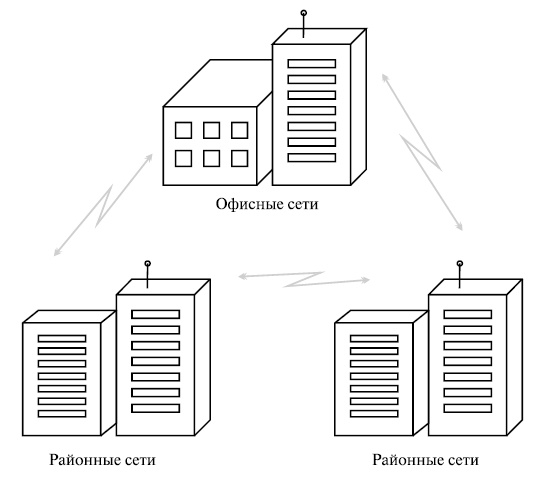 Прямая видимость между передатчиком и приемником сигнала
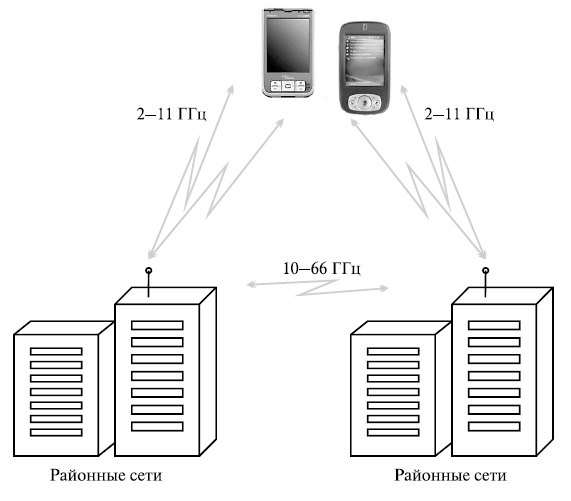 Использование технологии WiMax для смартфонов и КПК
Угрозы и риски безопасности беспроводных сетей
Подслушивание
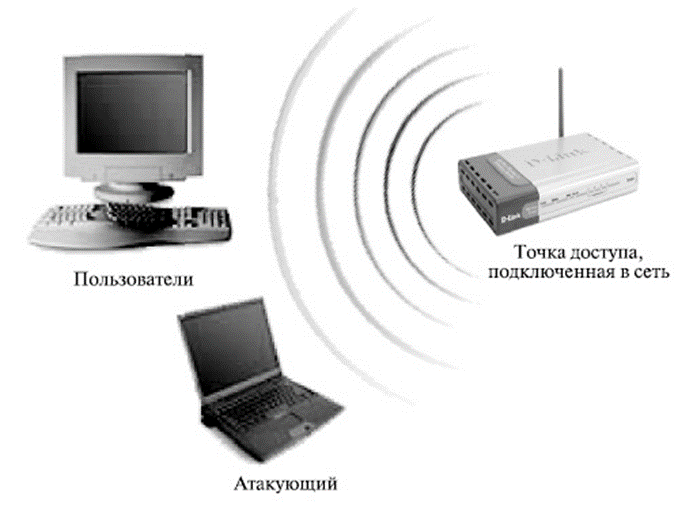 Отказ в обслуживании (Denial of Service - DOS)
Атака "отказ в обслуживании" в беспроводных коммуникациях
Глушение базовой станции
Атака глушения клиента для перехвата соединения